Research and Evaluation Committee Meeting
Wednesday, November 18, 20209:00 am - nOON
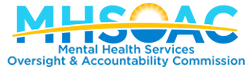 Agenda
9:00 am    Welcome 
9:10 am    Action: Approval of Meeting Minutes; Public Comment; Vote
9:20 am    The Research and Evaluation Committee Charter; Public Comment 
9:35 am    The Commission’s Results Framework
10:15 am  Breakout Sessions
11:00 am  Break
11:00 am  Report back from Breakout Session; Public Comment
11:50 am  Wrap-up and Adjourn
Welcome
Commissioners Dr. Itai Danovitch and Mr. Ken Berrick
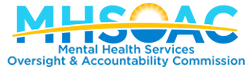 Committee Member Interviews
Key Themes: 
1. Understanding the Impact of MHSA
    “What is the story we can tell about the impact of this extraordinary legislation?”
    Consider developing an evaluation framework. 
2. Important Areas of Committee Focus
3. Ways to Enhance Committee Processes
Action: Approval of Meeting Minutes
Commissioner Dr. Itai Danovitch
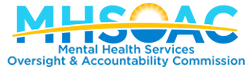 The Research and Evaluation Committee Charter
Commissioners Dr. Itai Danovitch and Mr. Ken Berrick
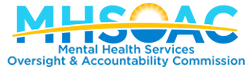 Public Comment
The Commission’s Results Framework
Ms. Susan Brutschy and Ms. Lisa Colvig-Niclai, Applied Survey    
Research
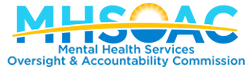 Breakout Sessions
Commissioner Itai Danovitch, Commissioner Ken Berrick, 
And Dr. Dawnte Early
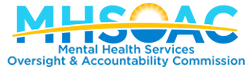 10-Minute Break
Report Back from Breakout Groups
Public Comment
Wrap-up and Adjourn